Досліджую  прислівник
4 клас
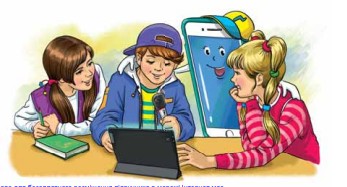 Розрізняю прислівники і прикметники
Налаштування на урок
Вибери смайл, що відповідає  твоєму очікуванню.
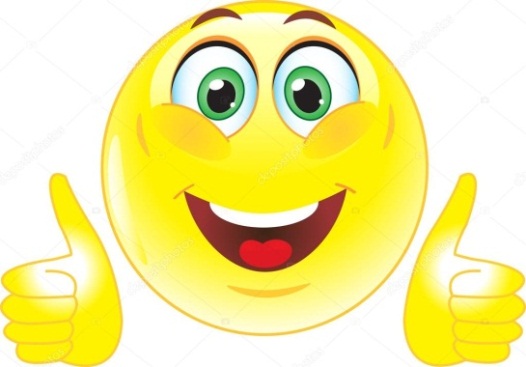 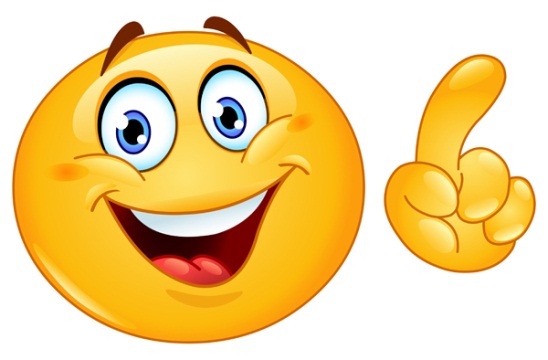 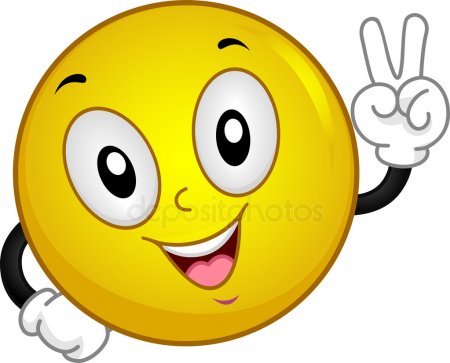 Я впораюсь!
Усе буде добре!
Я зможу!
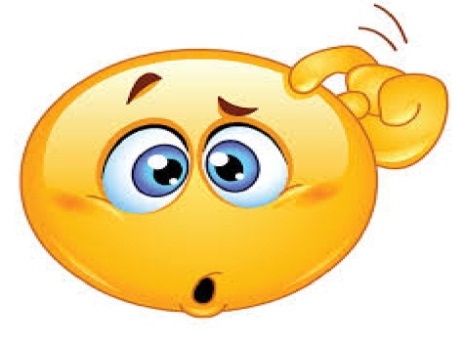 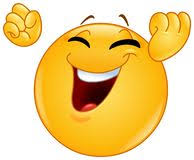 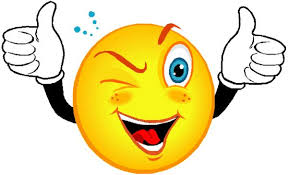 Я зрозумію!
Я виконаю!
Я вивчу!
Мотивація навчальної діяльності
Сьогодні ми будемо розрізнювати  прислівники і прикметники. Складемо речення з прислівниками. Повправляємось в  утворенні прислівників від прикметників. Замінимо фразеологізми синонімічними прислівниками
Продовжимо віртуальну подорож до Австралії.
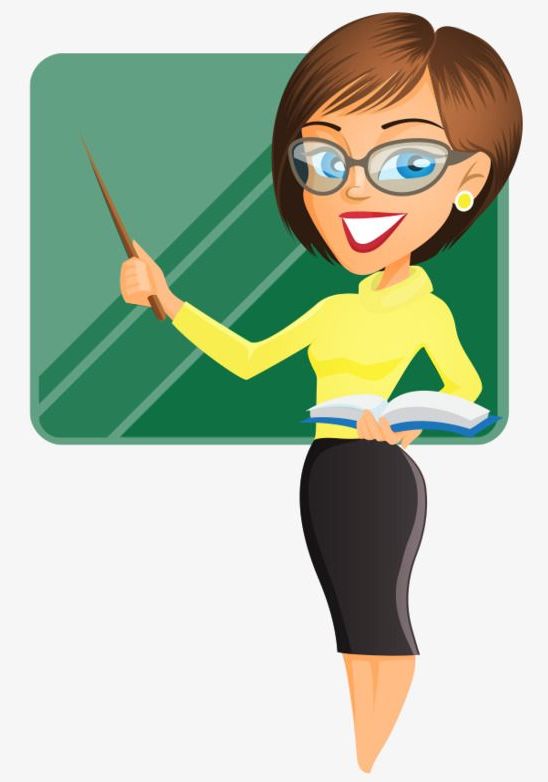 Розрізняю прислівники і прикметники
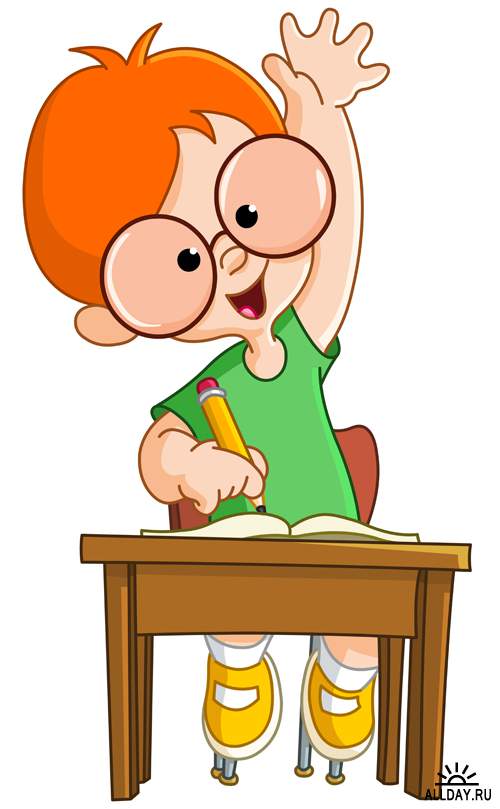 Прочитай словосполучення. Визнач, у якій колонці виділені слова є прислівниками, а в якій прикметниками. Скористайся правилом.
Гарний день
весела дівчина
яскраве сонце
тихі вечори
Гарно малює
весело щебетав
яскраво світить
тихо розмовляли
Спиши  сполучення прислівників з дієсловами.
Із двома з них склади і запиши речення
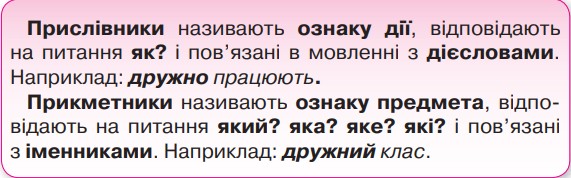 В саду весело щебетав соловейко.
Підкресли головні члени речення
Тополі тихо розмовляють з полем.
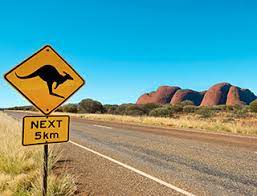 Утворюю прислівники
Прочитай текст.  Випиши виділені прикметники в колонку в початковій формі. Утвори від них спільнокореневі прислівники і запиши у другу колонку.
Сніжно 
морозно 
спекотно 
тепло 
прохолодно
ліво 
право
Сніжний – 
морозний – 
спекотний – 
теплий – 
прохолодний –
лівий – 
правий –
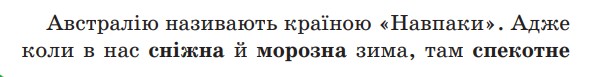 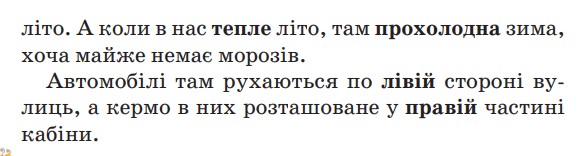 Досліджую
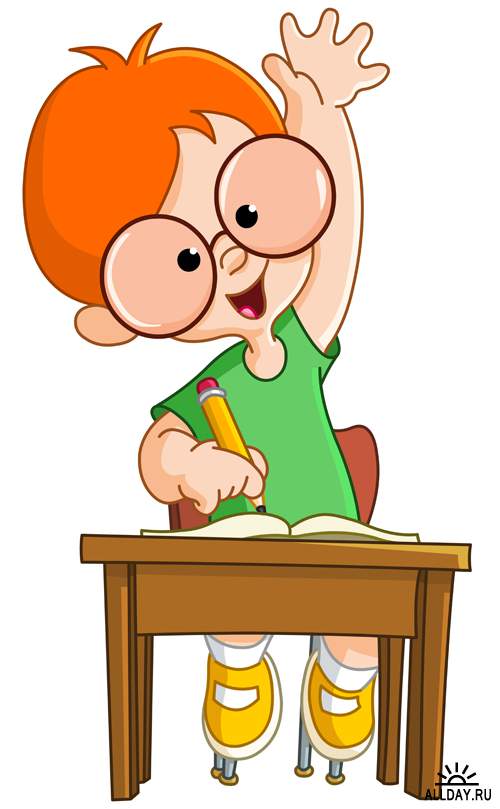 Учитель цікаво розповідає про Австралію.
Учитель цікаво розповість про подорож.
Учитель цікаво розповів про тварин, які водяться тільки в Австралії.
Прочитай речення. Знайди  прислівники
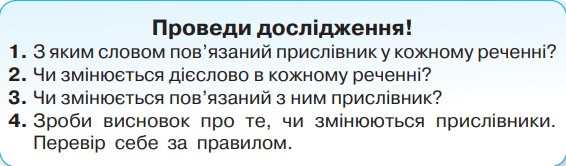 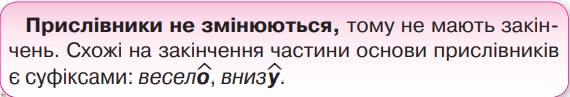 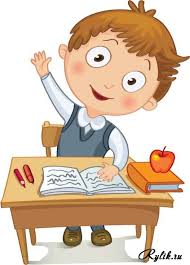 Тренувальні вправи
Розбери за будовою подані прислівники.
рано
вночі
зверху
добре
Знайди серед поданих прислівників антоніми і запиши їх парами. Виділені прислівники розбери за будовою.
Ясно, весело, погано, вдень, праворуч, вгору, вночі, темно, добре,  ліворуч, вниз, сумно.
Ясно – темно, весело – сумно, погано – добре, вдень – вночі, праворуч – ліворуч, вгору – вниз.
Замінюю фразеологізм
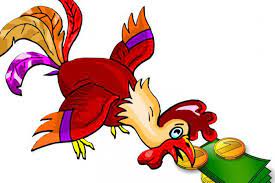 Добери до фразеологізмів синонімічні прислівники і запиши. Можеш скористатися довідкою.
Довідка: багато, несподівано, повільно, швидко
Як сніг на голову –
несподівано
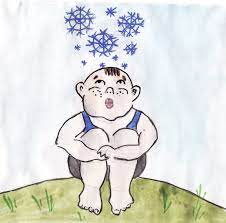 кури не клюють –
багато
швидко
в один момент –
повільно
як мокре горить–
Поміркуй
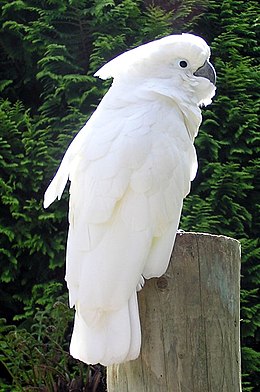 Розглянь світлини тварин, які живуть в Австралії.  Чи знаєш, як вони називаються? Що тобі відомо про них?
Довідка: коала, качкадзьоб, ему, какаду
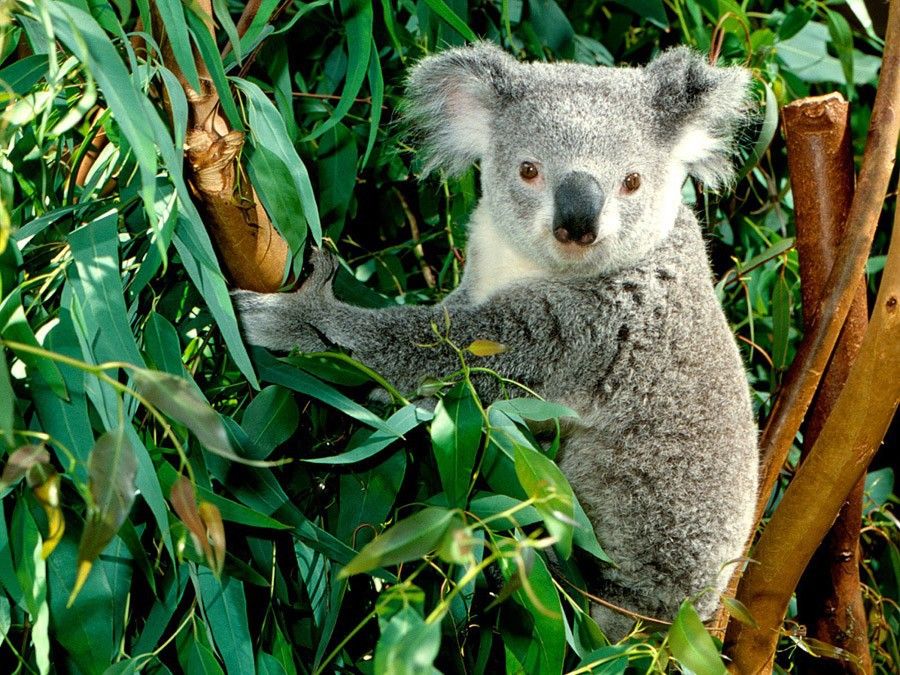 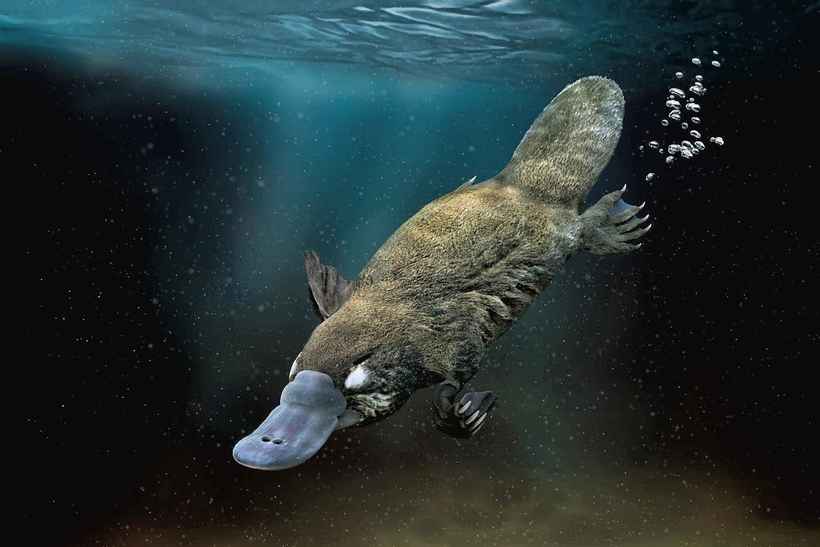 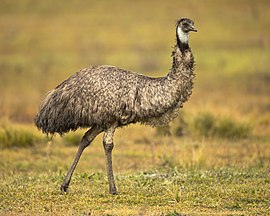 Коала легко звикає до людей, дружелюбна.
Коала дуже повільна і пасивна персона, але вона дуже добре плаває. Харчується лише евкаліптовим листям.
Ему здатні бігати зі швидкістю 50 км/год.
Вони вміють плавати.
Пір’я ему перешкоджає перегріву, тому їм не страшна спека. Також, пір’я ему поглинає сонячне випромінювання.
Качкодзьоб - водоплавний ссавець, однак, відкладає яйця. Причому досить дрібні, менше 1см у діаметрі. Він веде нічний спосіб життя, а вдень відсипається
Домашнє завдання
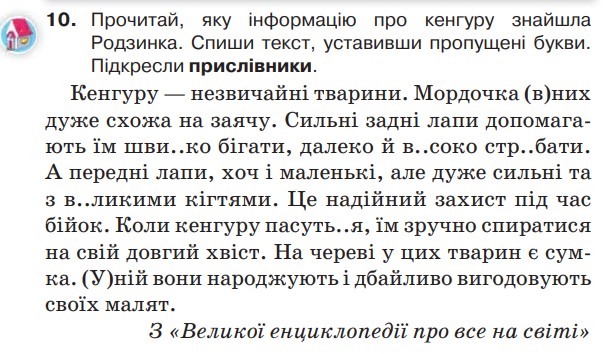 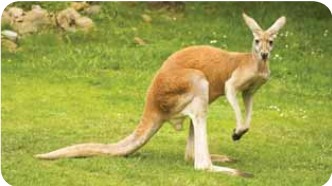 Підсумок уроку
Рефлексія. Вправа «Прислівник»
— Якою країною ми мандрували? Чи хочеш ти побувати в Австралії? 
— Яка саме інформація про цю країну вразила?
Опиши за допомогою прислівників, як йшов цей урок.
— Про яку частину мови ми сьогодні пригадували? — Що вона означає? На які питання відповідає? 
— З якою частиною мови пов’язаний прислівник?
— Як змінюється прислівник?
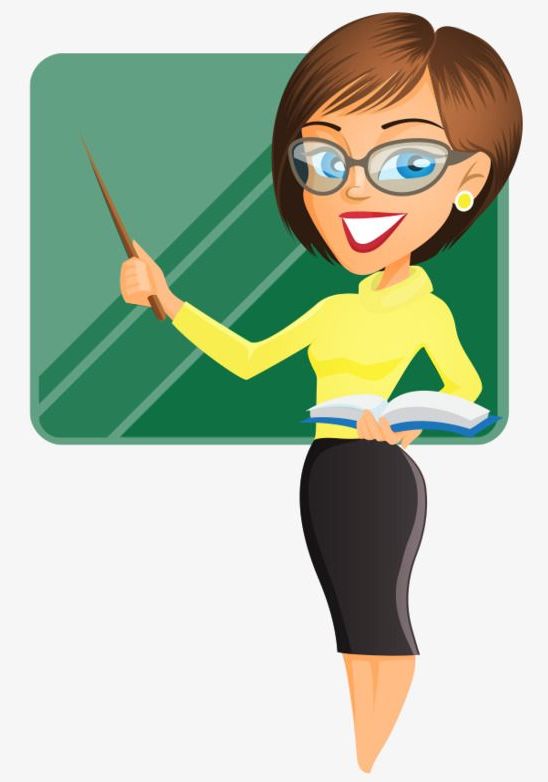